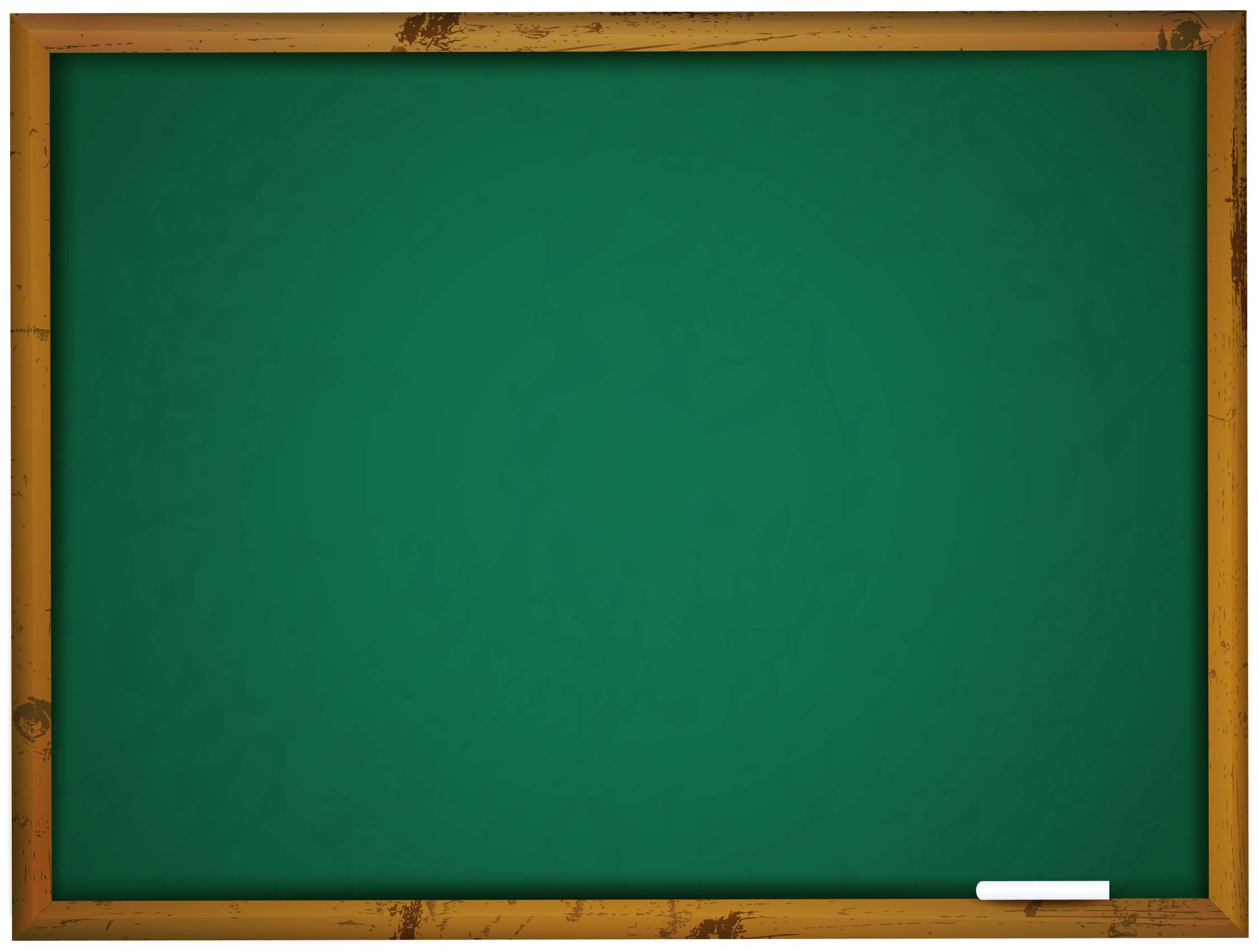 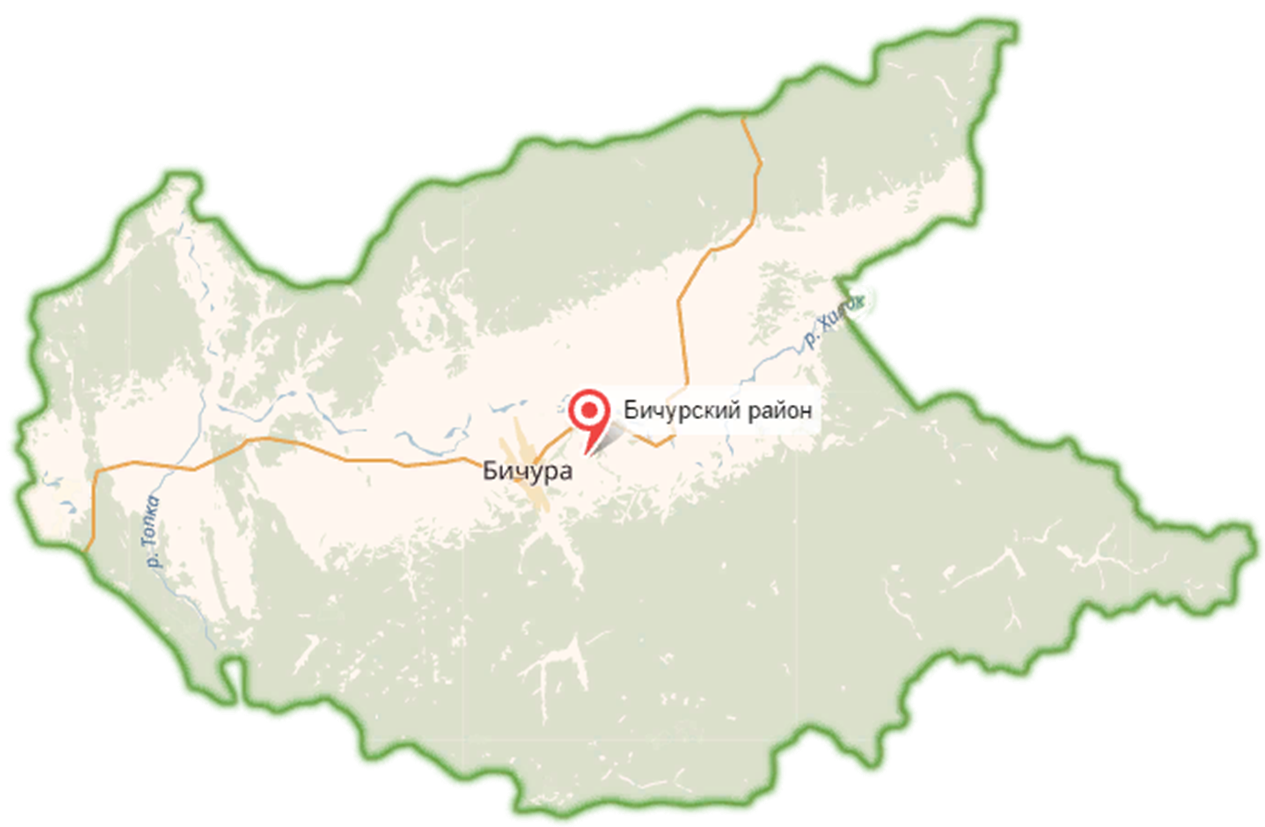 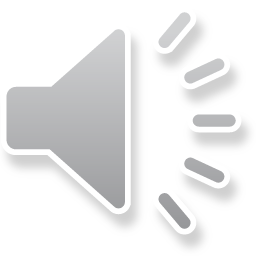 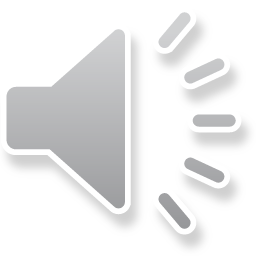 УЧИТЕЛЬ – 
СЕМЕЙНАЯ ПРОФЕССИЯ
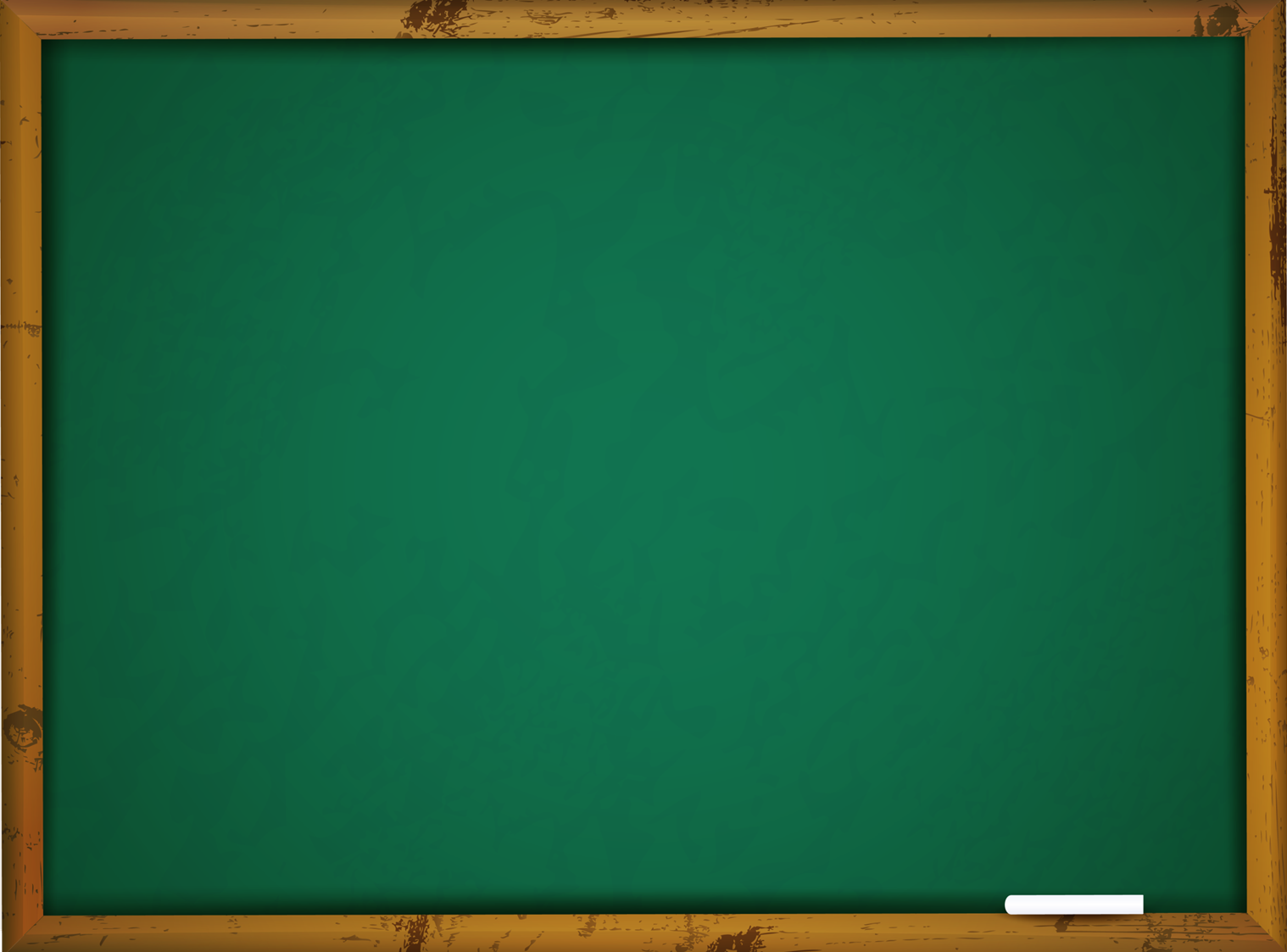 УЧИТЕЛЬСКАЯ ДИНАСТИЯ ПАВЛОВЫХ
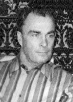 Павлов 
Виталий Михайлович,

учитель информатики МБОУ «Бичурская СОШ № 1».
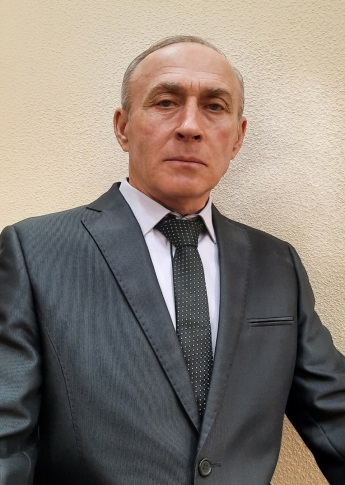 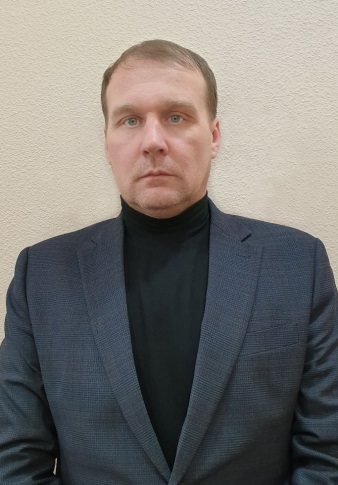 Павлов 
Фёдор Георгиевич

Учитель технического труда. Работал в Бичурской СОШ № 1 с 1983 по 1999 годы.
Павлов 
Михаил Фёдорович
С 1987 года работает учителем технологии в МБОУ «Бичурская СОШ№ 1», руководит кружком декоративно - прикладного творчества. Более 80 учеников стали победителями и призёрами республиканских конкурсов.
Павлов 
Вячеслав Михайлович,

учитель физической культуры МБОУ «Бичурская СОШ № 1».
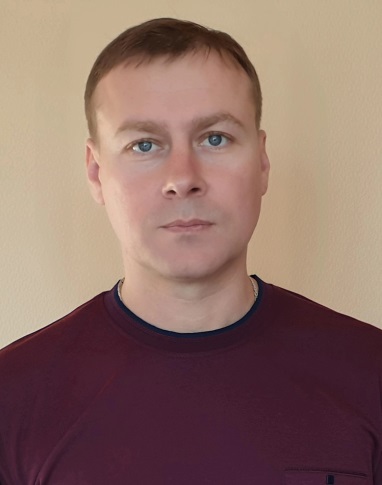 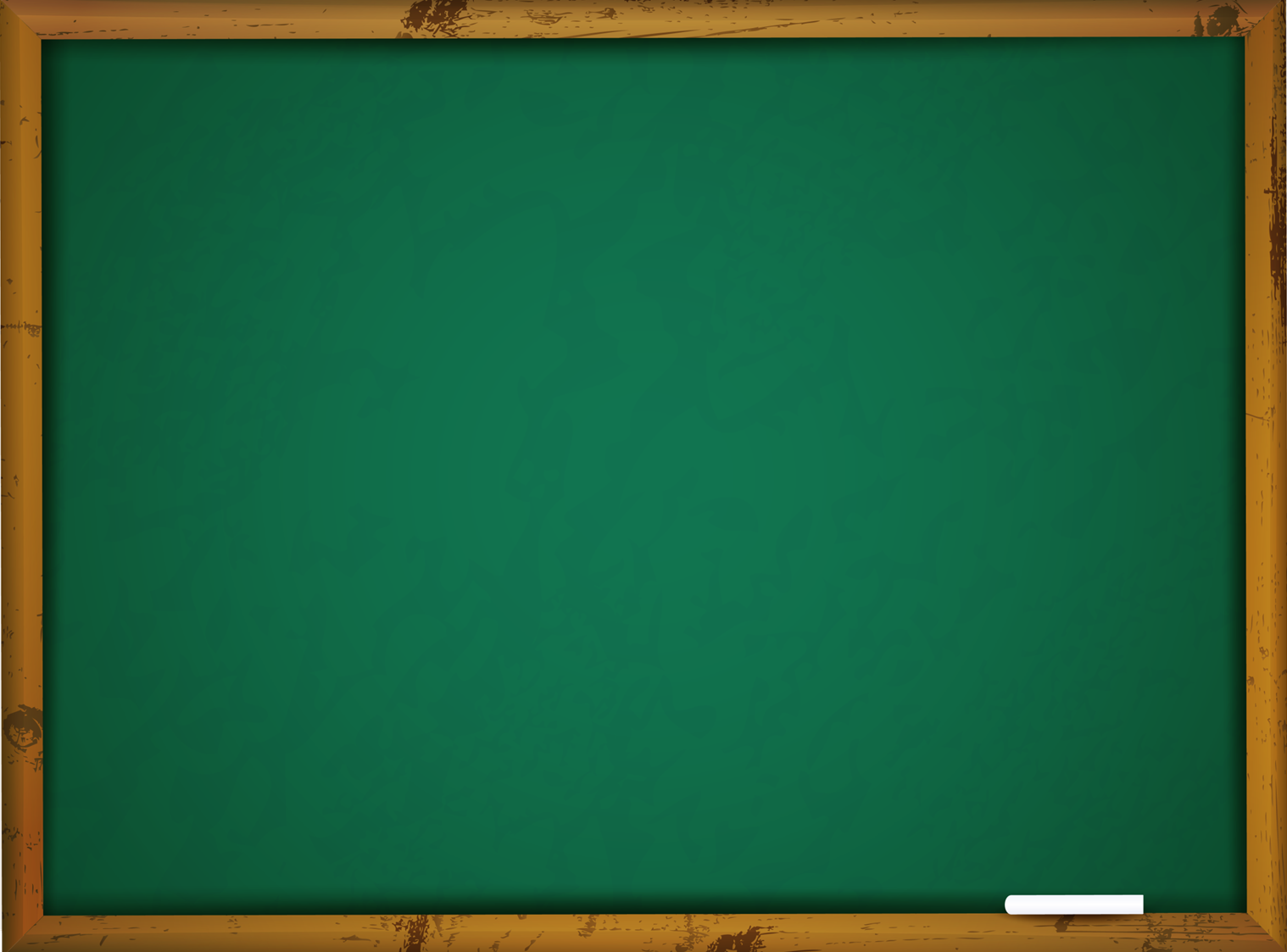 УЧИТЕЛЬСКАЯ ДИНАСТИЯ
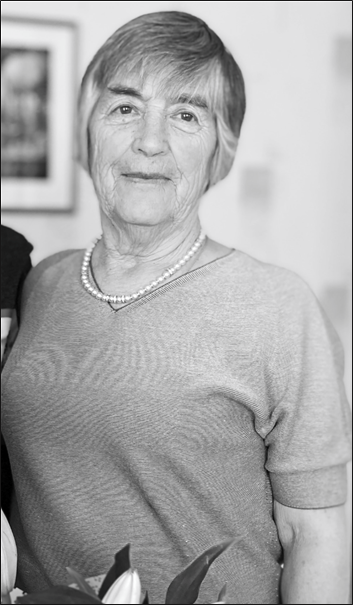 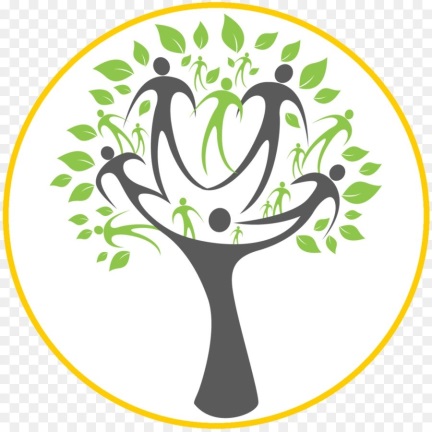 Оленникова 
Юлия Николаевна,
педагог дополнительного образования, г. Хабаровск
Оленникова  (Веретельникова)
Инна Евгеньевна,
учитель физики Бичурской школы № 1.
Оленников 
Николай Дмитриевич,
учитель физической культуры  Бичурской школы № 1.
Веретельников 
Евгений Тимофеевич, 
учитель географии, заведующий районо, директор Малокуналейской, Бичурской школ.
Веретельникова (Рещикова) Анастасия Ивановна, 
учитель начальных классов Окино-Ключевской, Сухо-Ручьевской, Бичурской школ.
Иван Прокопьевич Рещиков 
окончил Иркутскую духовно-учительскую семинарию
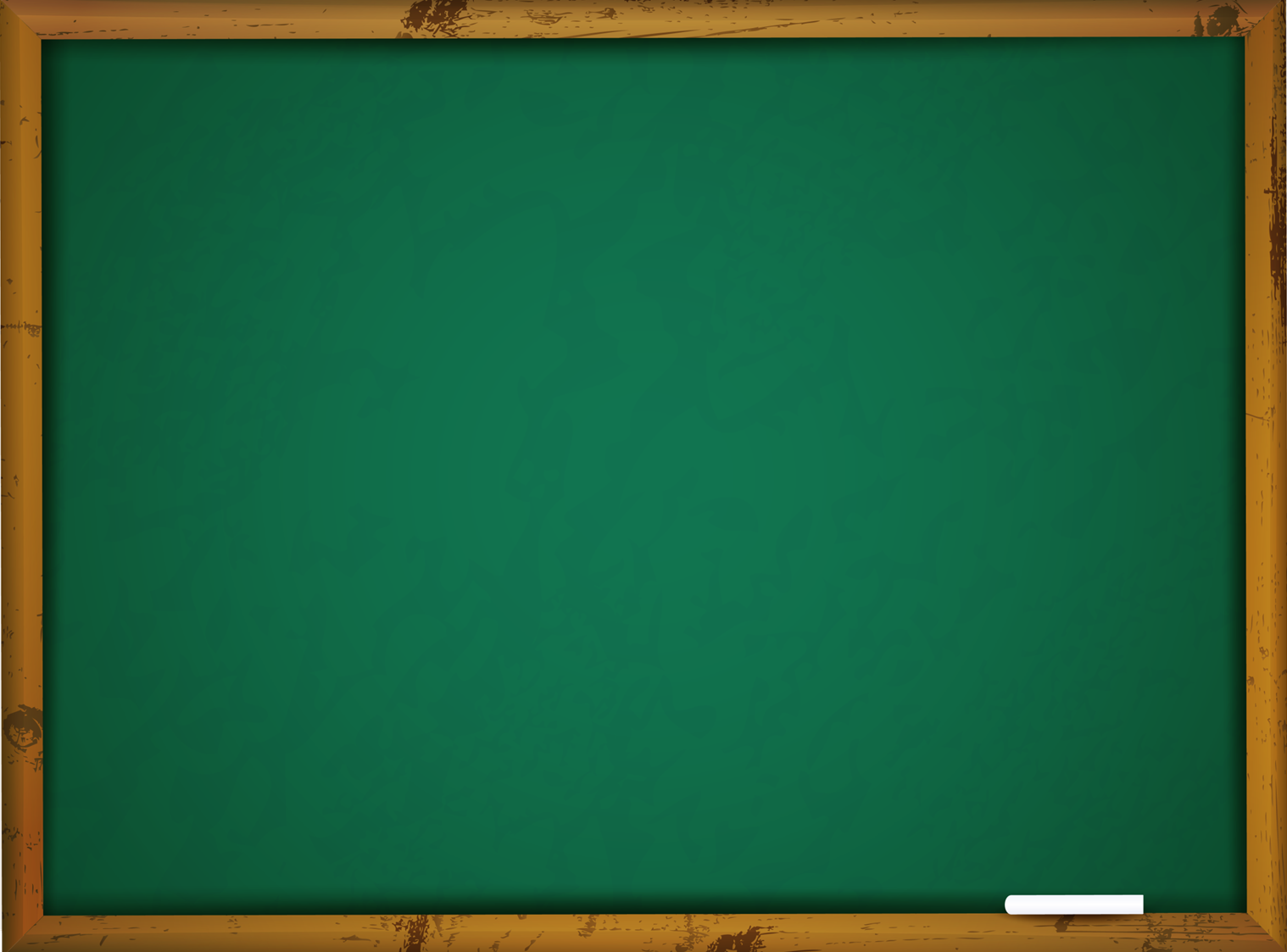 УЧИТЕЛЬСКАЯ ДИНАСТИЯ
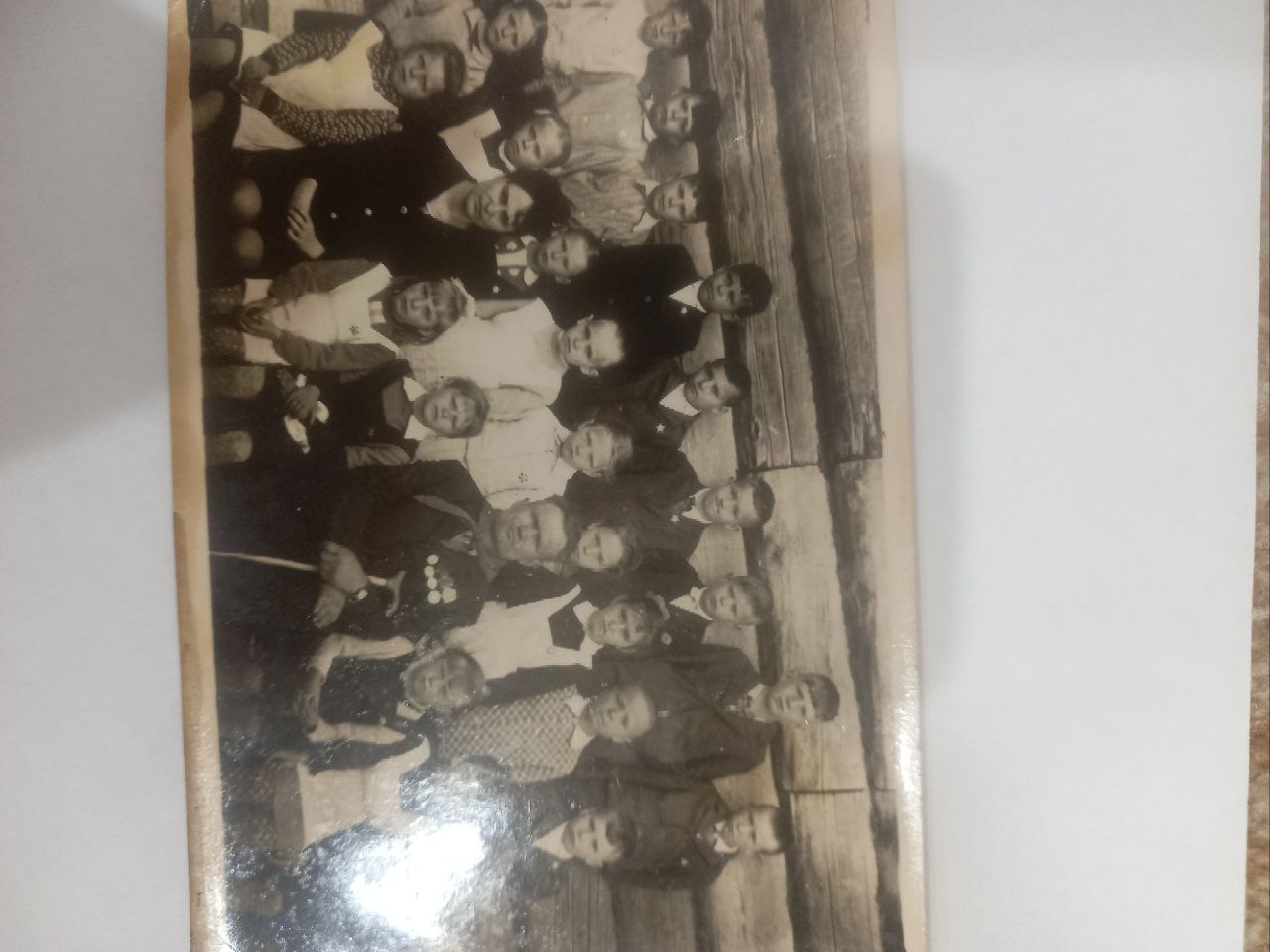 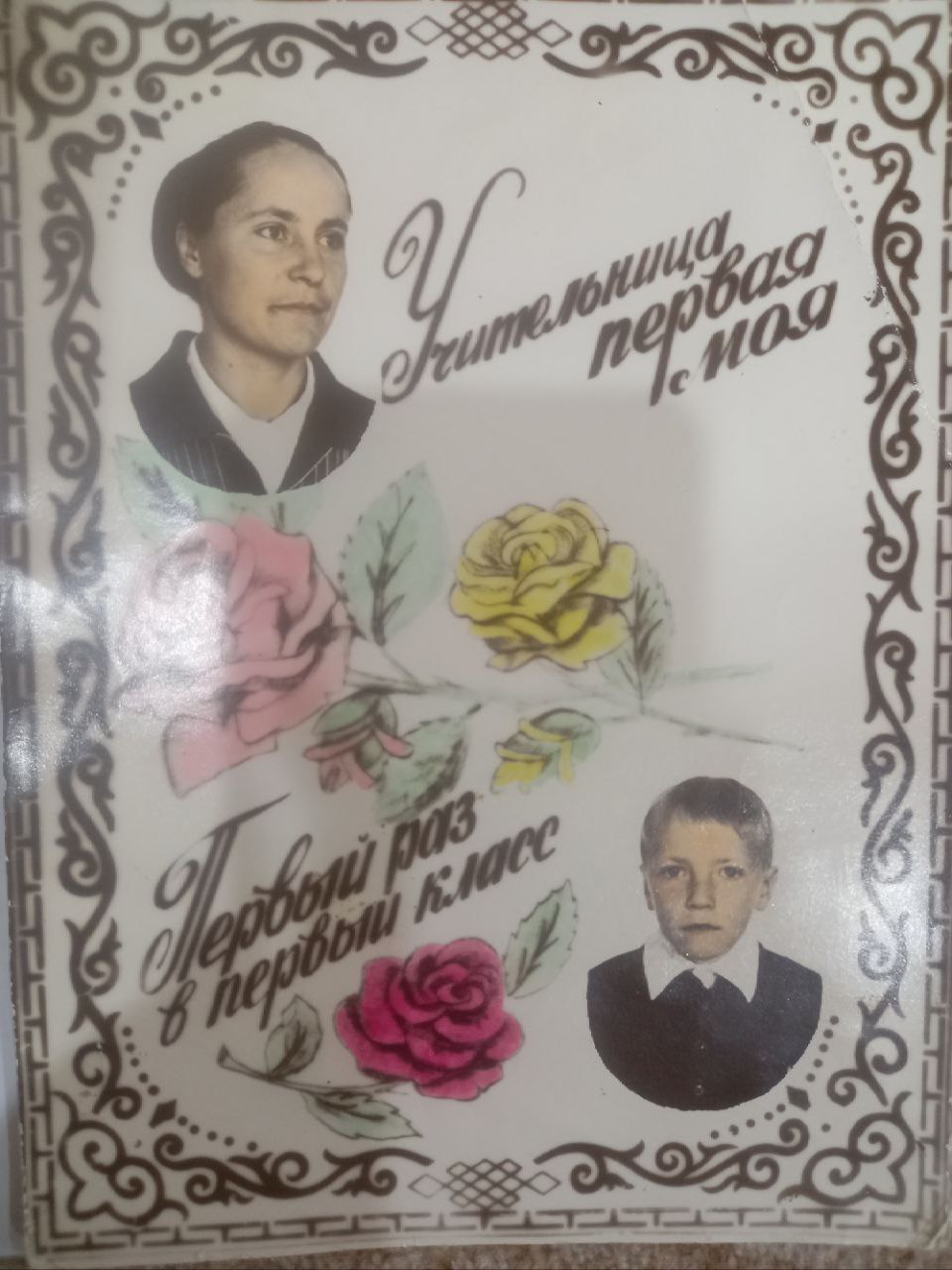 Иванова 
Галина 
Ивановна,

учитель начальных классов Бичурская СОШ № 3.
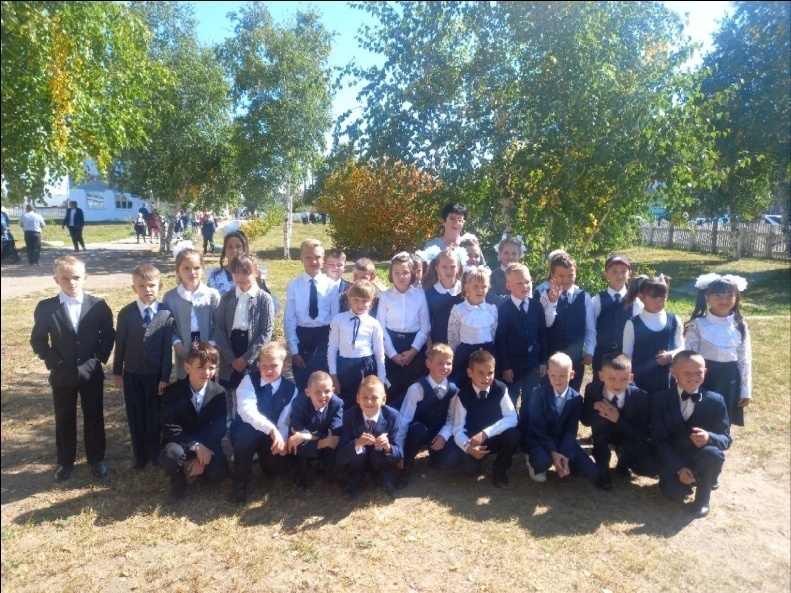 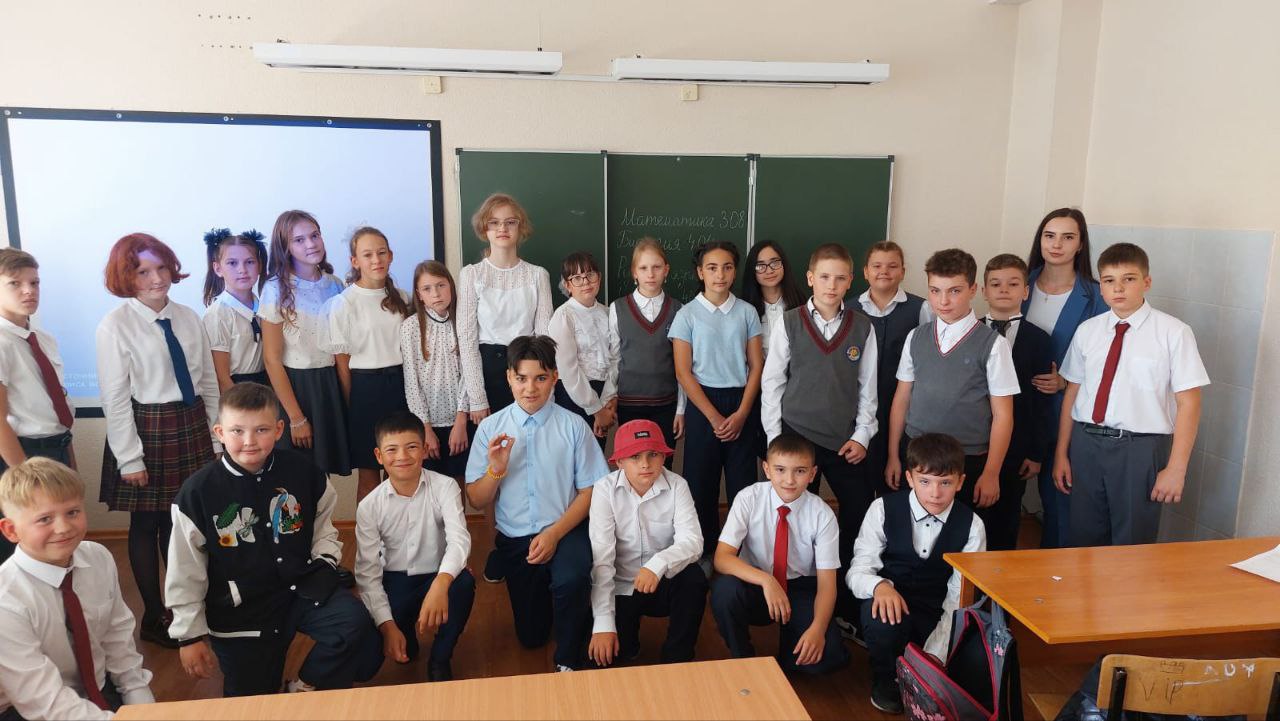 Афанасьева Наталья Ивановна,
учитель начальных классов
МБОУ «Бичурская СОШ № 3»
Нестерова Ирина Евгеньевна,
учитель математики , г. Новосибирск.
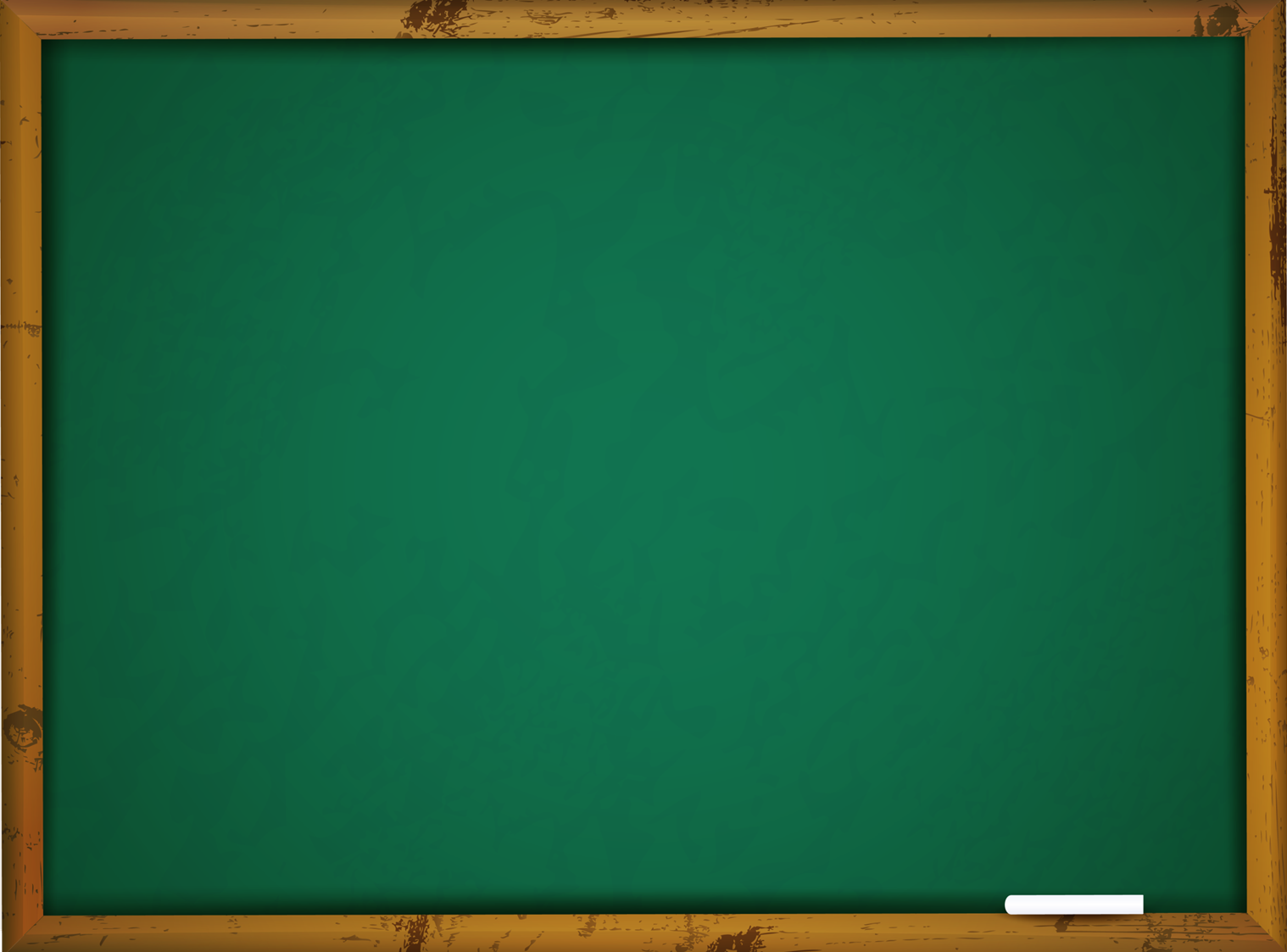 УЧИТЕЛЬСКАЯ ДИНАСТИЯ
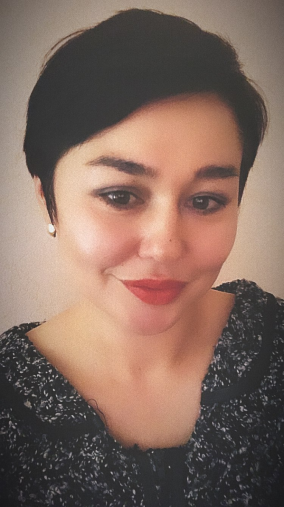 Баженова Наталия Сергеевна,
учитель географии МБОУ «Бичурская СОШ № 3».
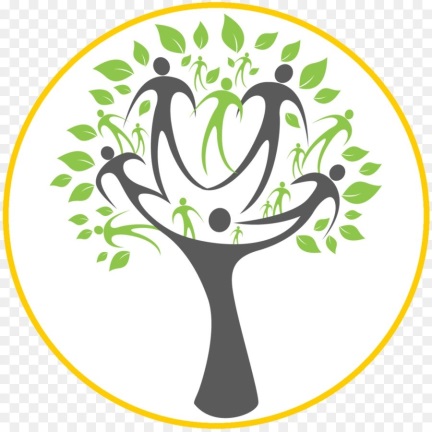 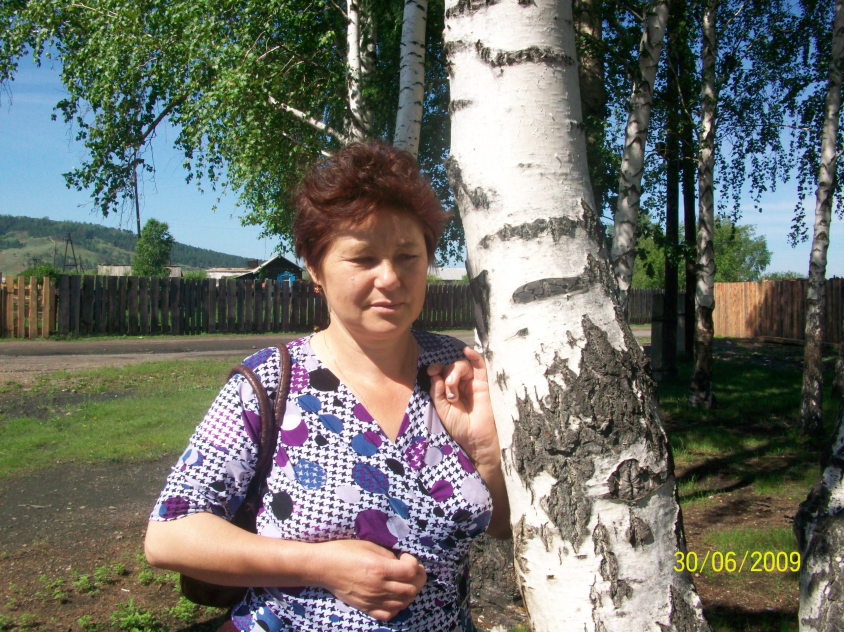 Баженова Ирина Федоровна,
методист МУ Районное управление образованием Администрации МО «Бичурский район» РБ.
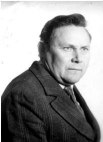 Гнеушев Федор Семенович,
учитель биологии 
Бичурской СОШ № 2.
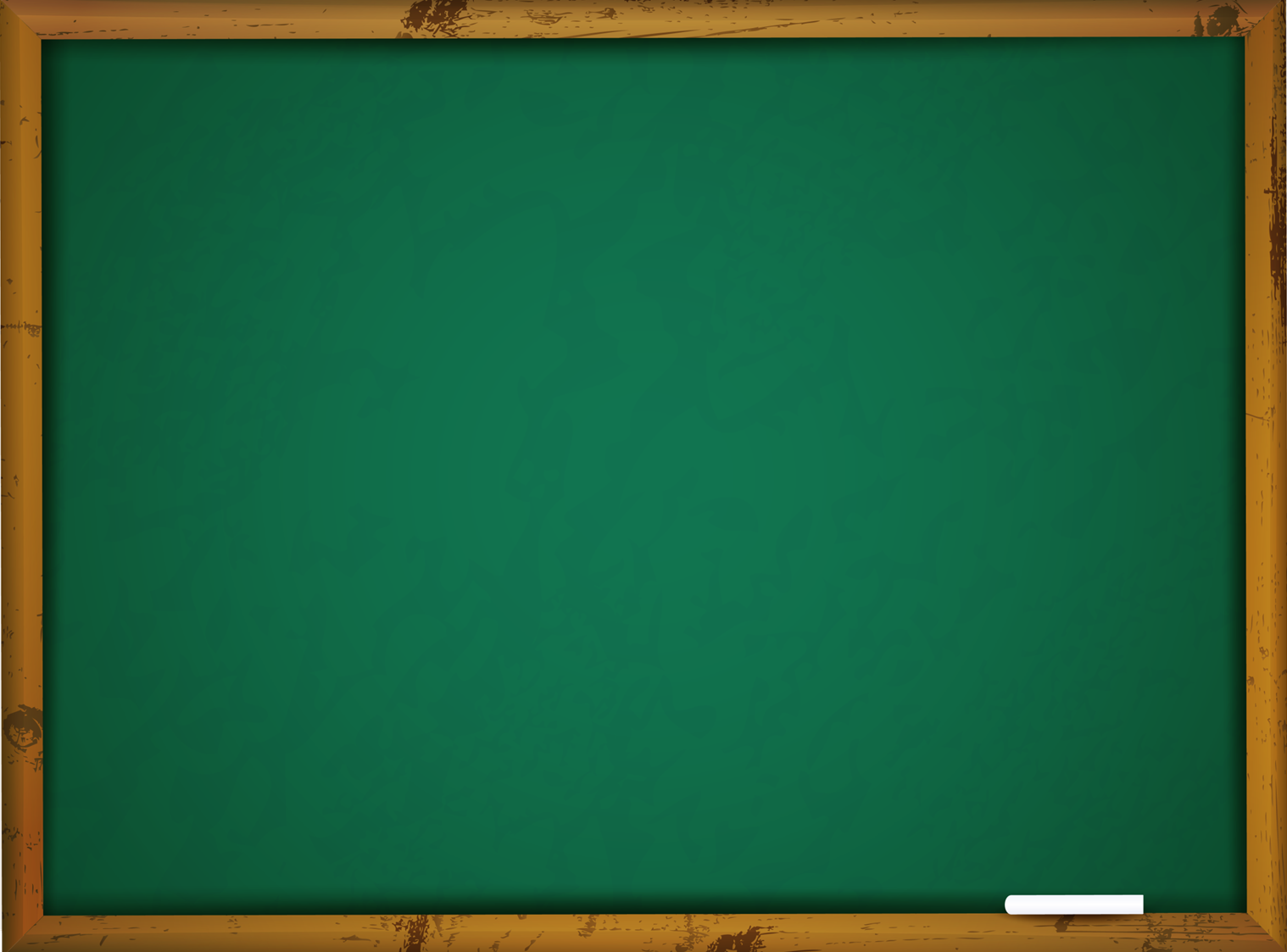 УЧИТЕЛЬСКАЯ ДИНАСТИЯ ИСТОМИНЫХ
Истомин
Олег 
Иванович

Учитель истории и обществознания МБОУ «Еланская СОШ»
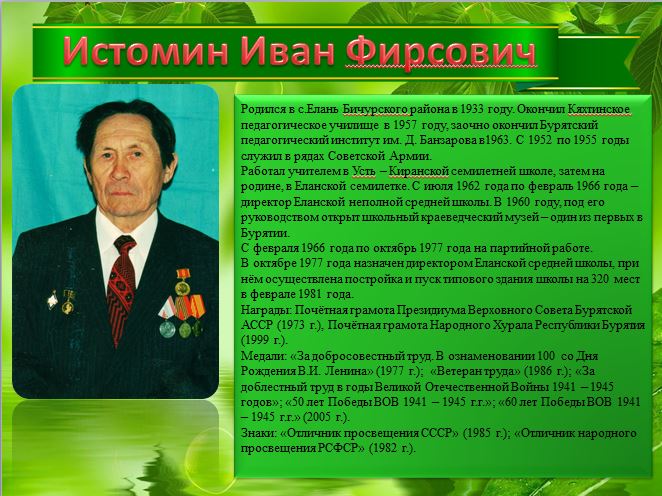 Истомин
Иван 
Фирсович

Директор школы, основатель музея, учитель истории Еланской СОШ
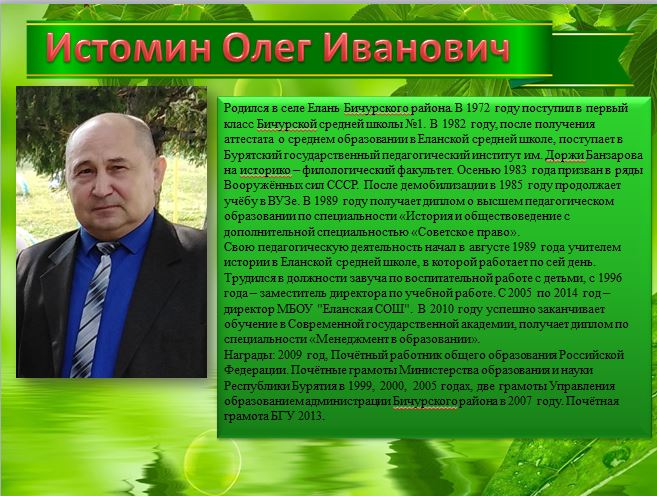 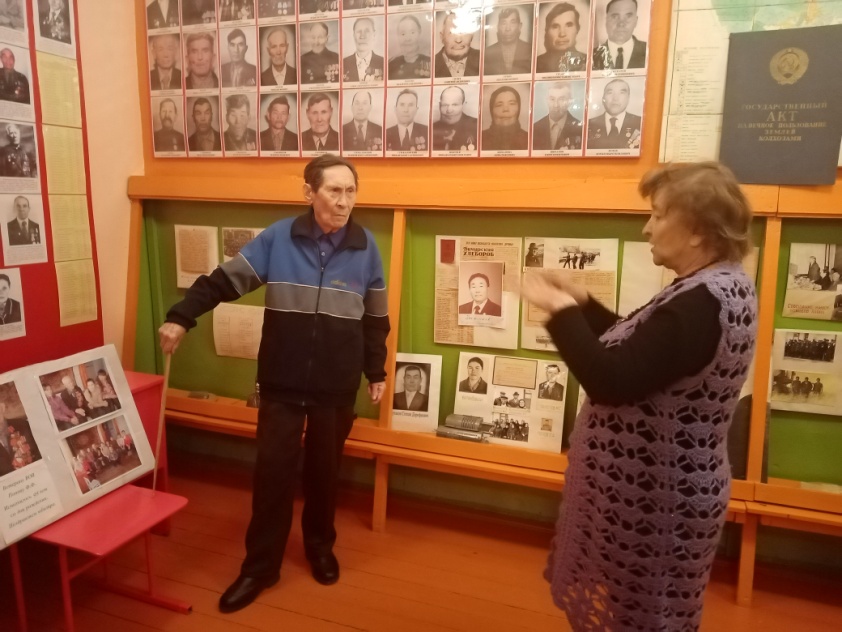 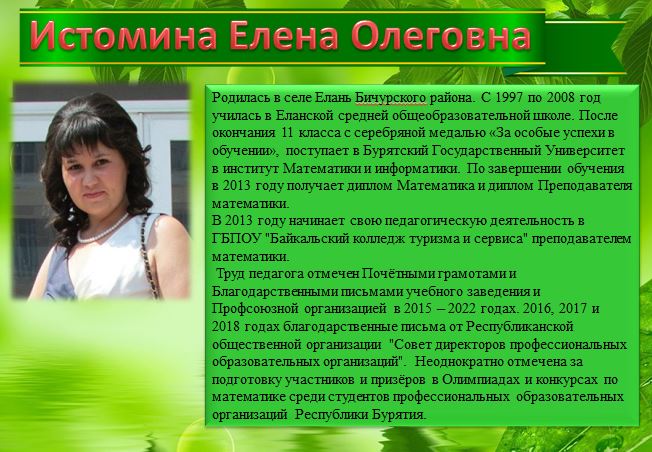 Истомина
Елена 
Олеговна

Преподаватель математики ГБПОУ «Байкальский колледж туризма и сервиса»
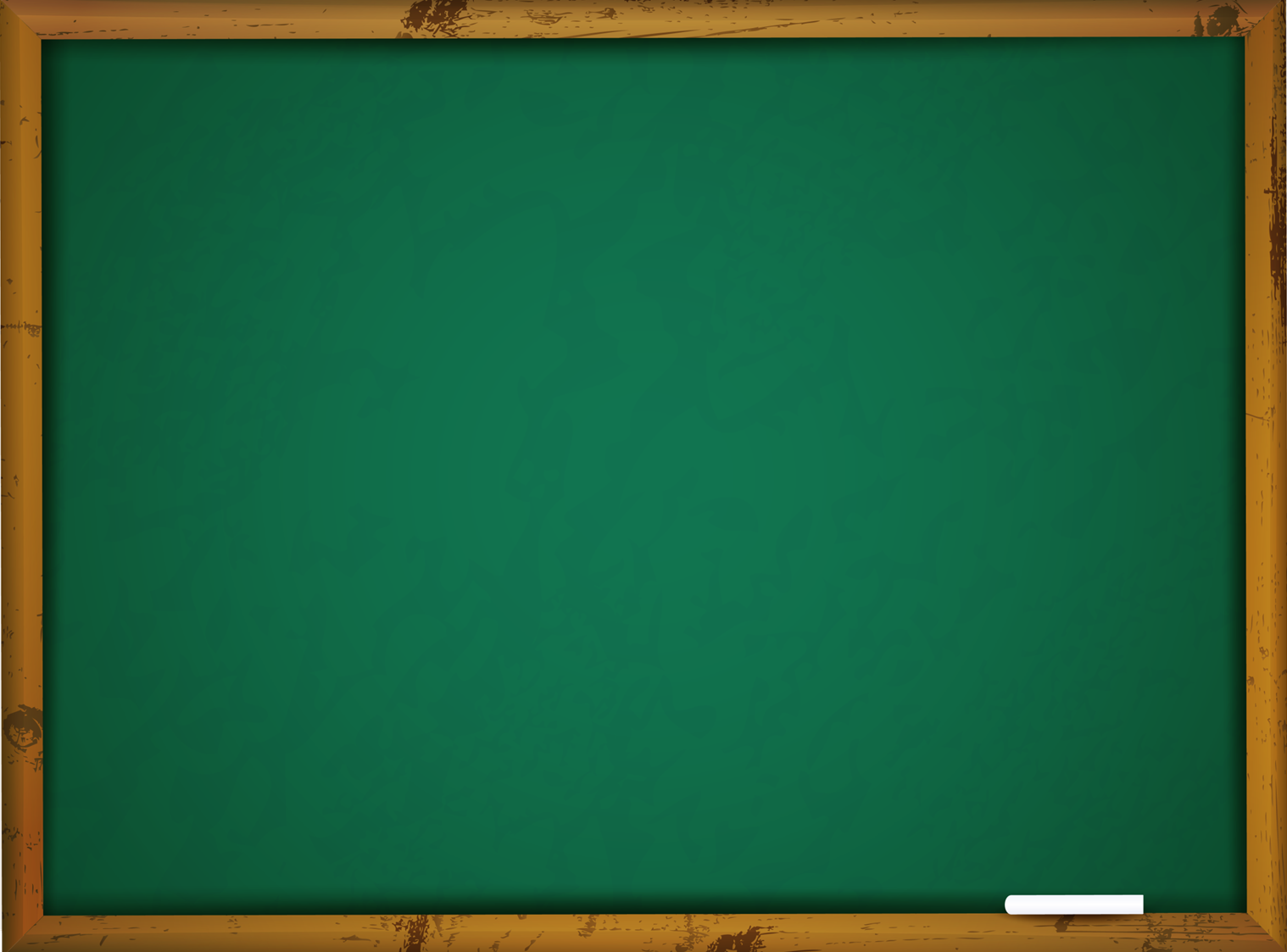 УЧИТЕЛЬСКАЯ ДИНАСТИЯ ИВАНОВЫХ
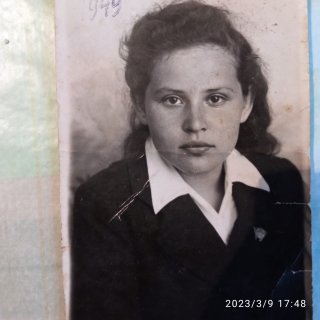 Иванова
Авиэлла
Павловна

Учитель начальных классов
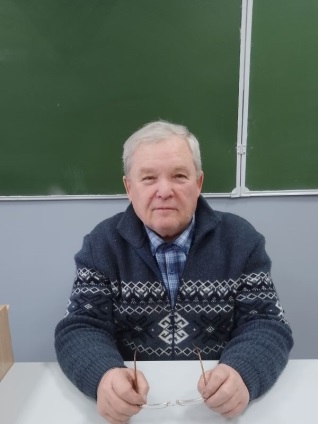 Иванов Владимир Владиленович

Директор МБОУ «Гочитская СОШ», учитель физики
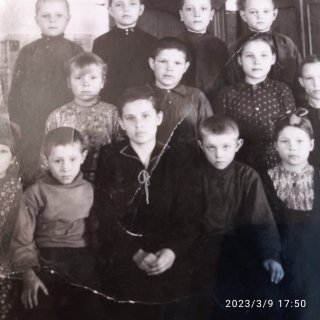 Иванов 
Андрей
Владимирович

Учитель английского языка МАОУ СОШ № 17 г. Улан-Удэ
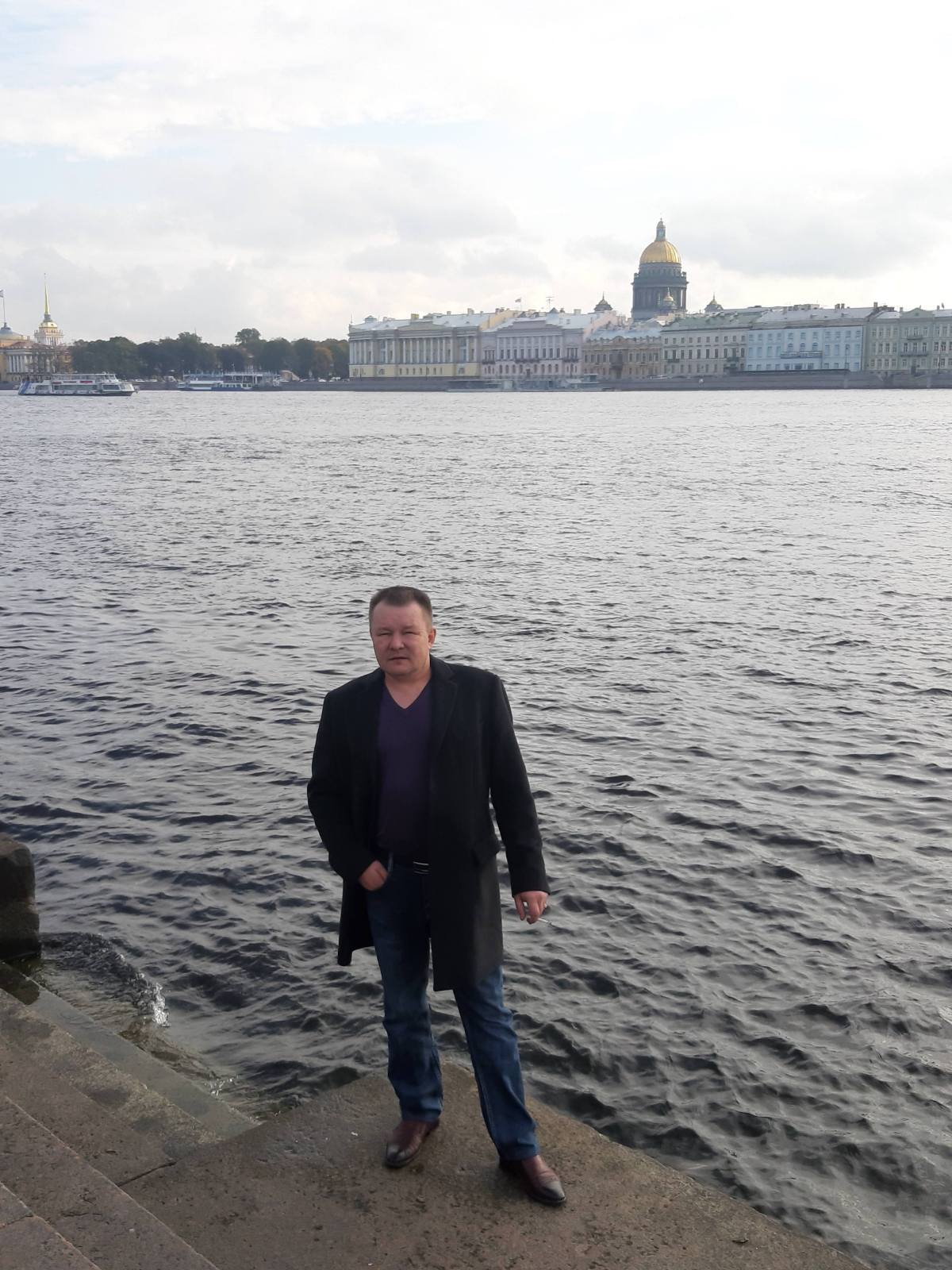 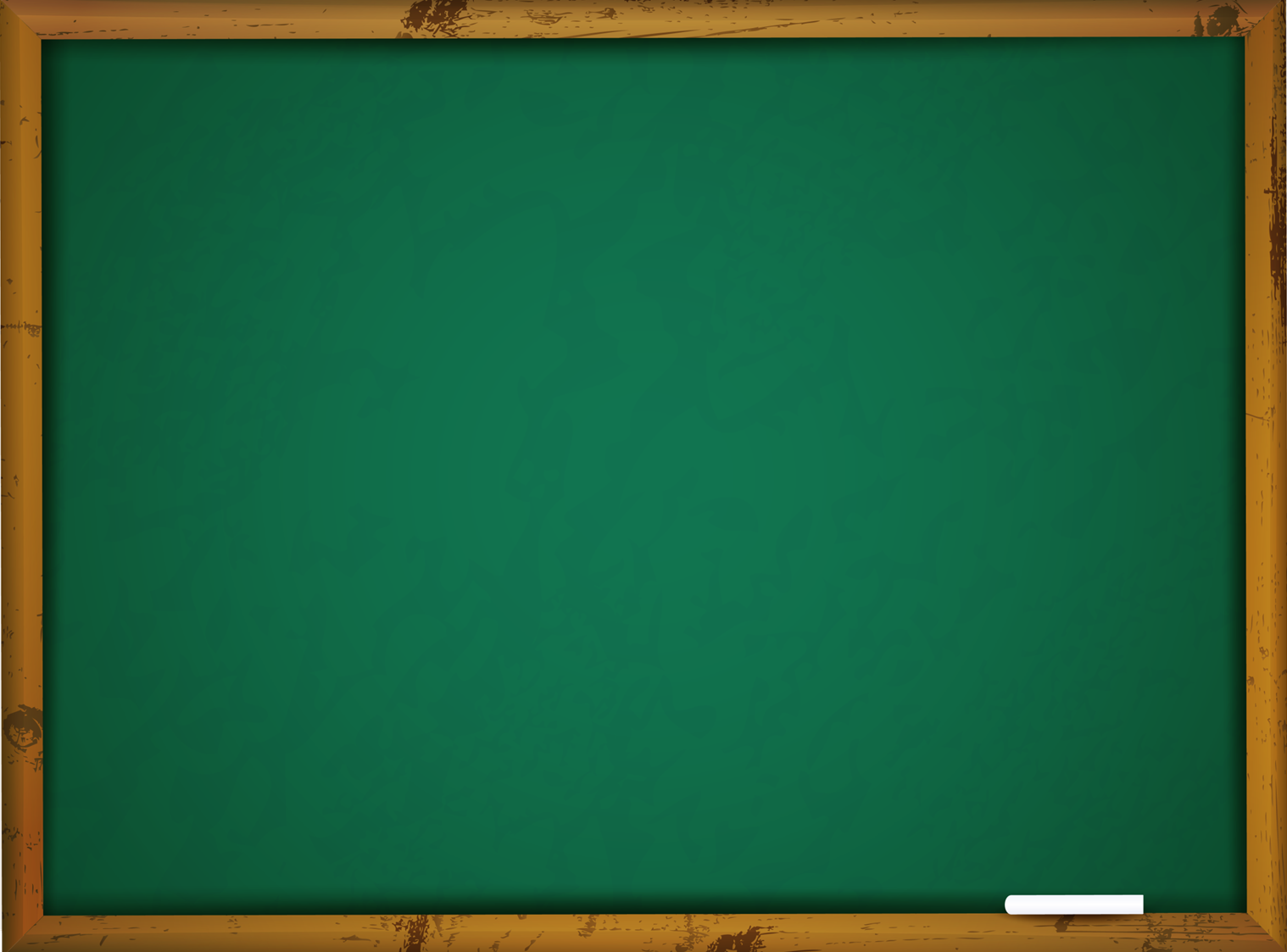 УЧИТЕЛЬСКАЯ ДИНАСТИЯ
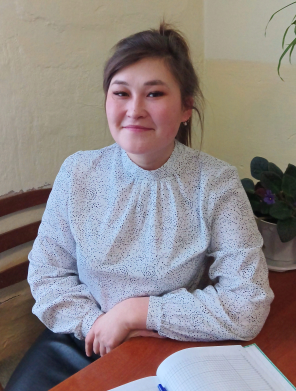 Фомина Ксения Сергеевна,
учитель математики, информатики 
МБОУ «Буйская СОШ».
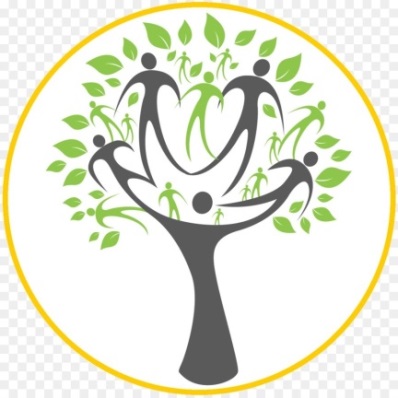 Михеева Мария Александровна,
учитель начальных классов,  психолог 
(г. Улан-Удэ).
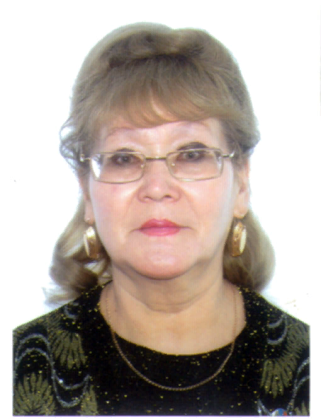 Беломестнова Эльвира Григорьевна, 
учитель географии , г. Чита
Фомина Антонида Григорьевна,
заведующий МБДОУ Детский сад «Теремок»
Беломестных Алексей Ермолаевич, 
учитель истории, директор Ново-Дурулгуйской школы
Исаков Григорий Алексеевич,
  учитель физической культуры, трудового обучения, военного дела Ново-Дурулгуйской школы
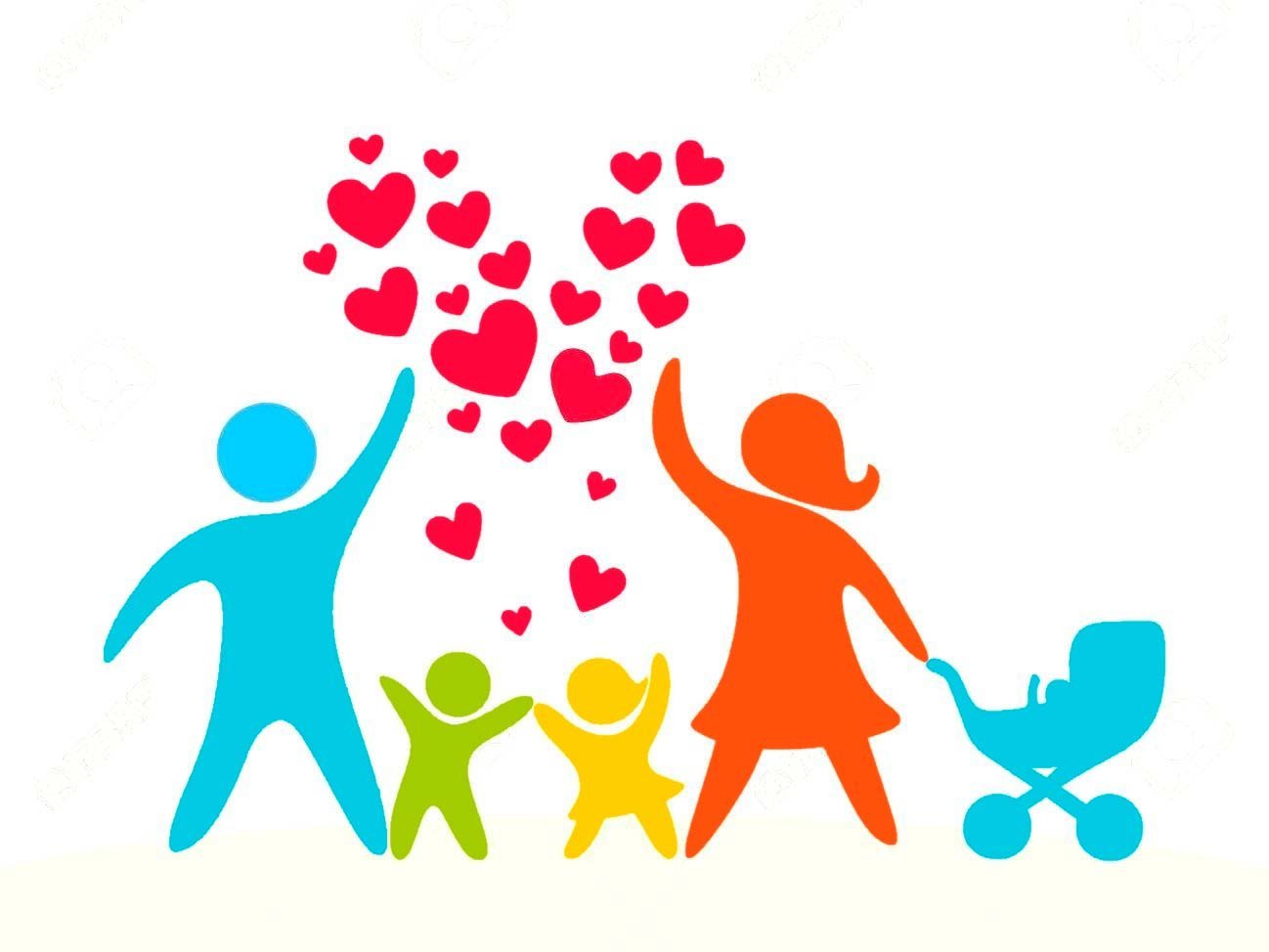 САМАЯ СЧАСТЛИВАЯ СЕМЬЯ – 
МНОГОДЕТНАЯ СЕМЬЯ.
Семья БОРЕЙКО
 (6 детей), 
папа - учитель «Основы безопасности и защиты Родины» 
МБОУ «Потанинская СОШ», участник СВО.
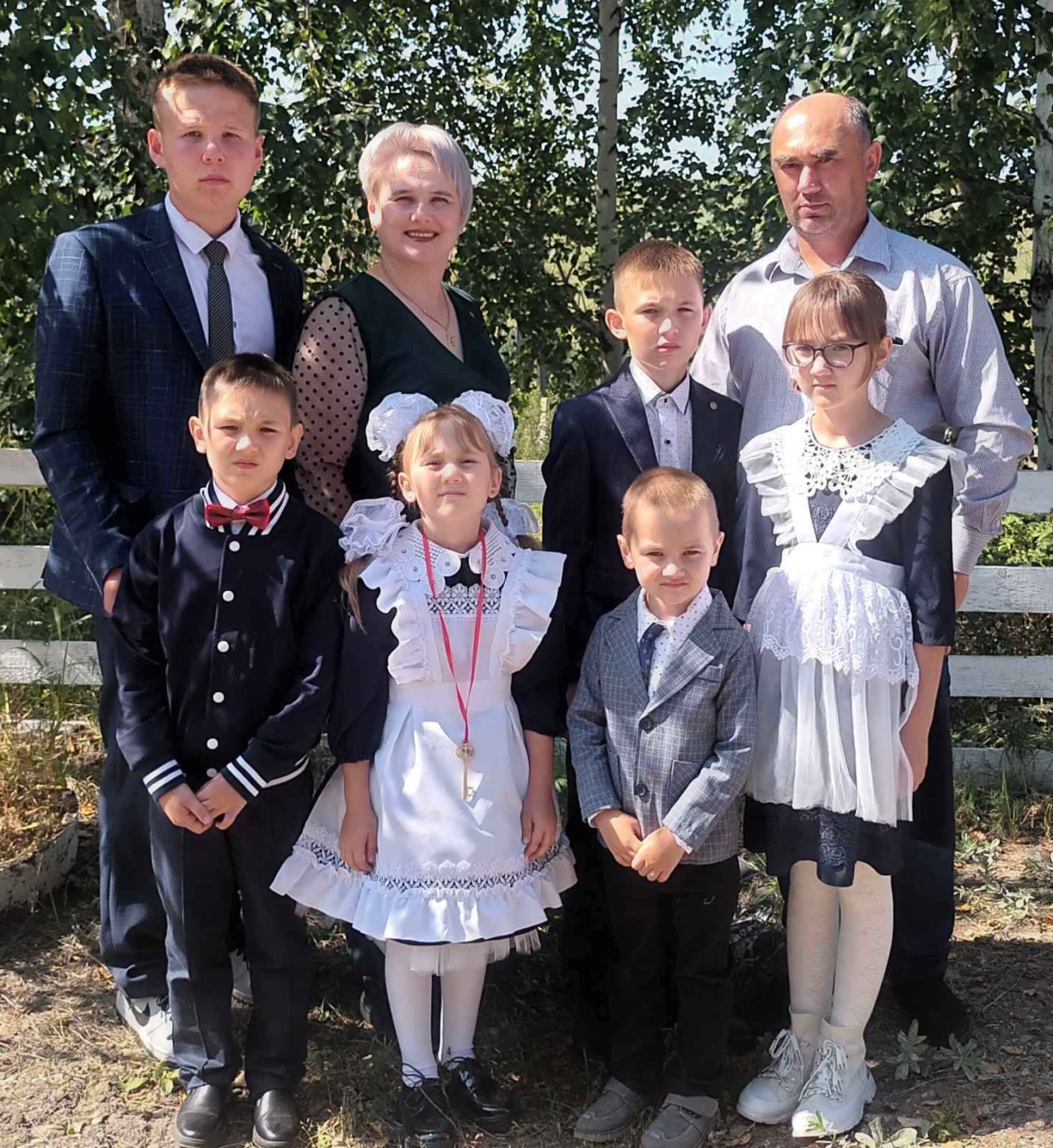 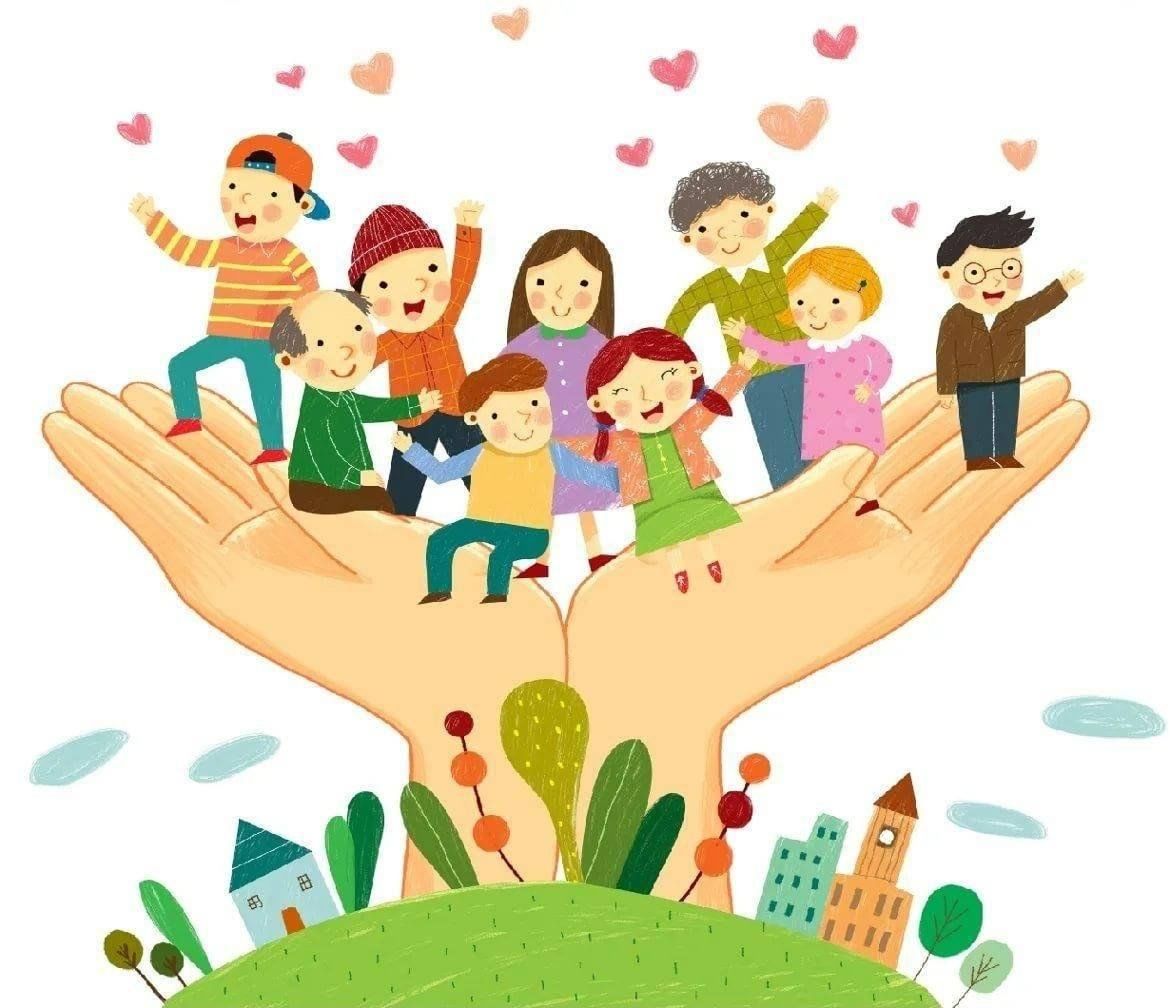 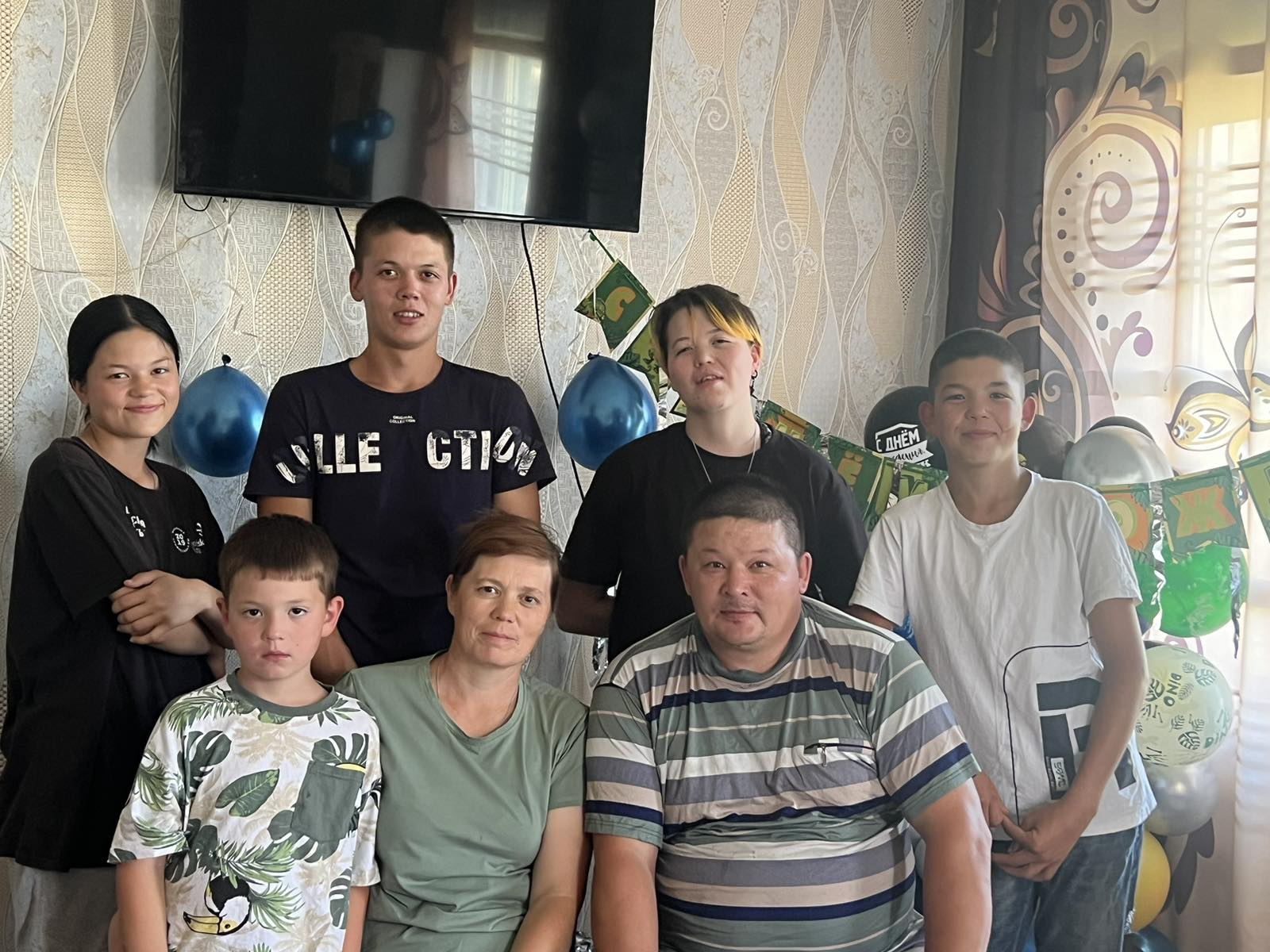 Семья НИКИТИНЫХ (5 детей), 
мама - директор МБОУ «Верхне-Мангиртуйская ООШ».
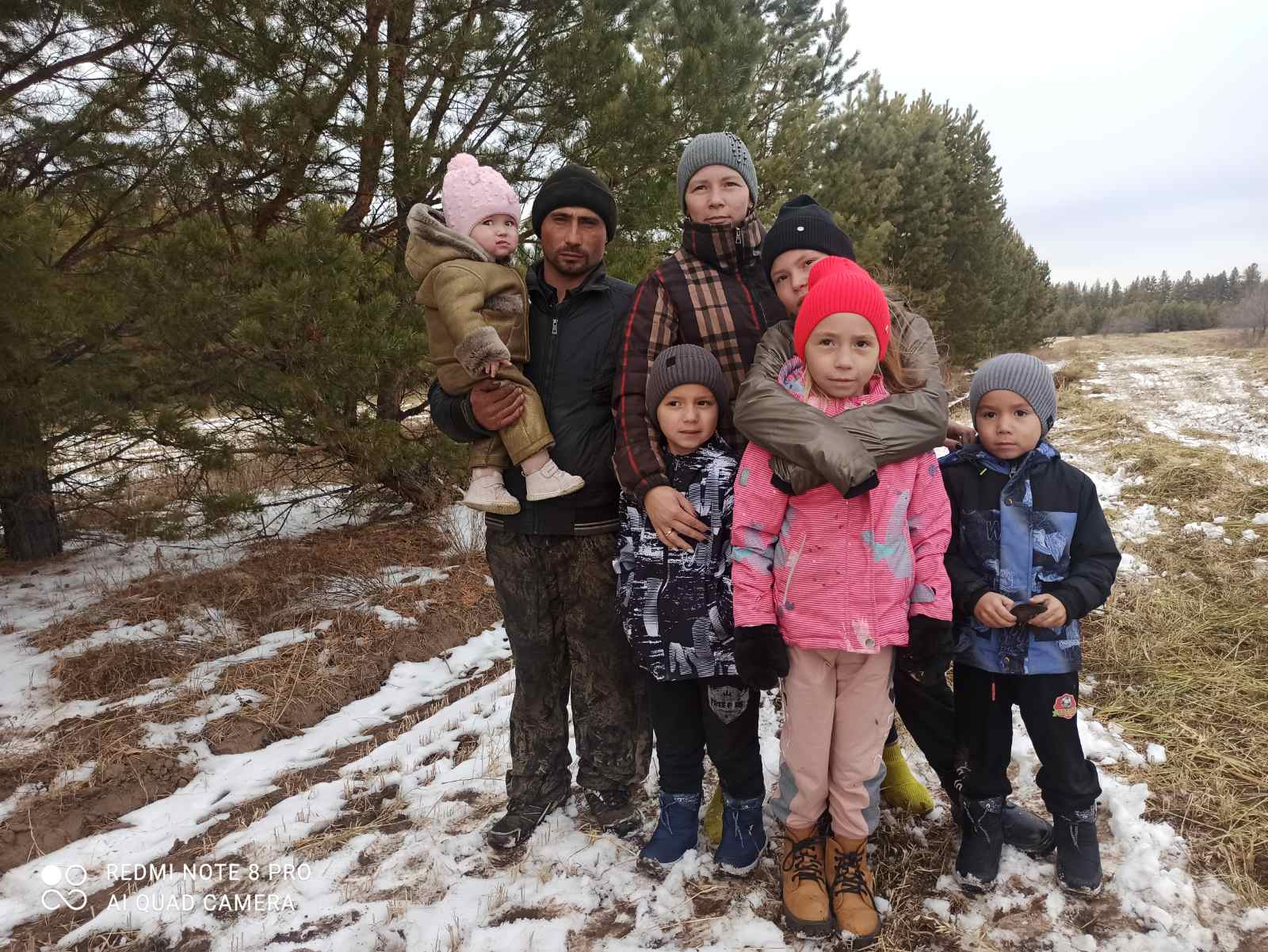 Семья ПЕРЕВАЛОВЫХ (5 детей), 
мама - воспитатель МБДОУ Детский сад «Ручеёк» (с. Окино-Ключи).
17 педагогических семей, у которых  4 детей
Общеобразовательные учреждения:
МБОУ «Бичурская СОШ № 1» - 2 семьи;
МБОУ «Бичурская СОШ № 5» - 1 семья;
МБОУ «Бичурская СОШ № 3» - 1 семья;
МБОУ «Бичурская СОШ № 4 имени Героя Совесткого Союза Соломенникова Е.И.» - 1 семья;
МБОУ «Потанинская СОШ» - 1 семья;
МБОУ «Шибертуйская СОШ» - 3 семьи;
МБОУ «Верхне-Мангиртуйская ООШ» - 1 семья.

Дошкольные учреждения:
МБДОУ Детский сад «Ая-Ганга» - 1 семья;
МБДОУ Детский сад «Багульник» - 1 семья;
МБДОУ Детский сад «Березка» - 1 семья;
МБДОУ Детский сад «Елочка» - 1 семья;
МБДОУ Детский сад «Малышок» - 2 семьи;
МБДОУ Детский сад «Полянка» - 1 семья.
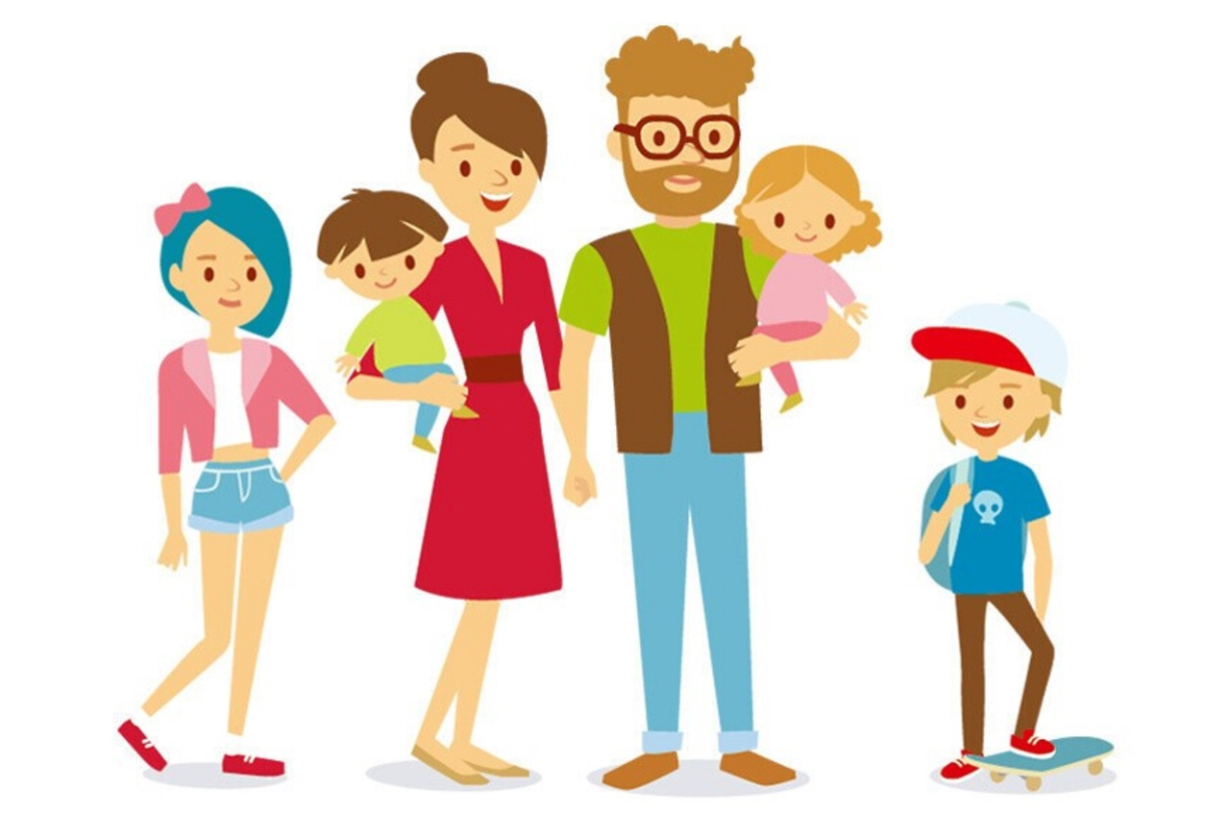 17 педагогических семей, у которых  4 детей
Общеобразовательные учреждения:
МБОУ «Бичурская СОШ № 1» - 2 семьи;
МБОУ «Бичурская СОШ № 5» - 1 семья;
МБОУ «Бичурская СОШ № 3» - 1 семья;
МБОУ «Бичурская СОШ № 4 имени Героя Совесткого Союза Соломенникова Е.И.» - 1 семья;
МБОУ «Потанинская СОШ» - 1 семья;
МБОУ «Шибертуйская СОШ» - 3 семьи;
МБОУ «Верхне-Мангиртуйская ООШ» - 1 семья.

Дошкольные учреждения:
МБДОУ Детский сад «Ая-Ганга» - 1 семья;
МБДОУ Детский сад «Багульник» - 1 семья;
МБДОУ Детский сад «Березка» - 1 семья;
МБДОУ Детский сад «Елочка» - 1 семья;
МБДОУ Детский сад «Малышок» - 2 семьи;
МБДОУ Детский сад «Полянка» - 1 семья.
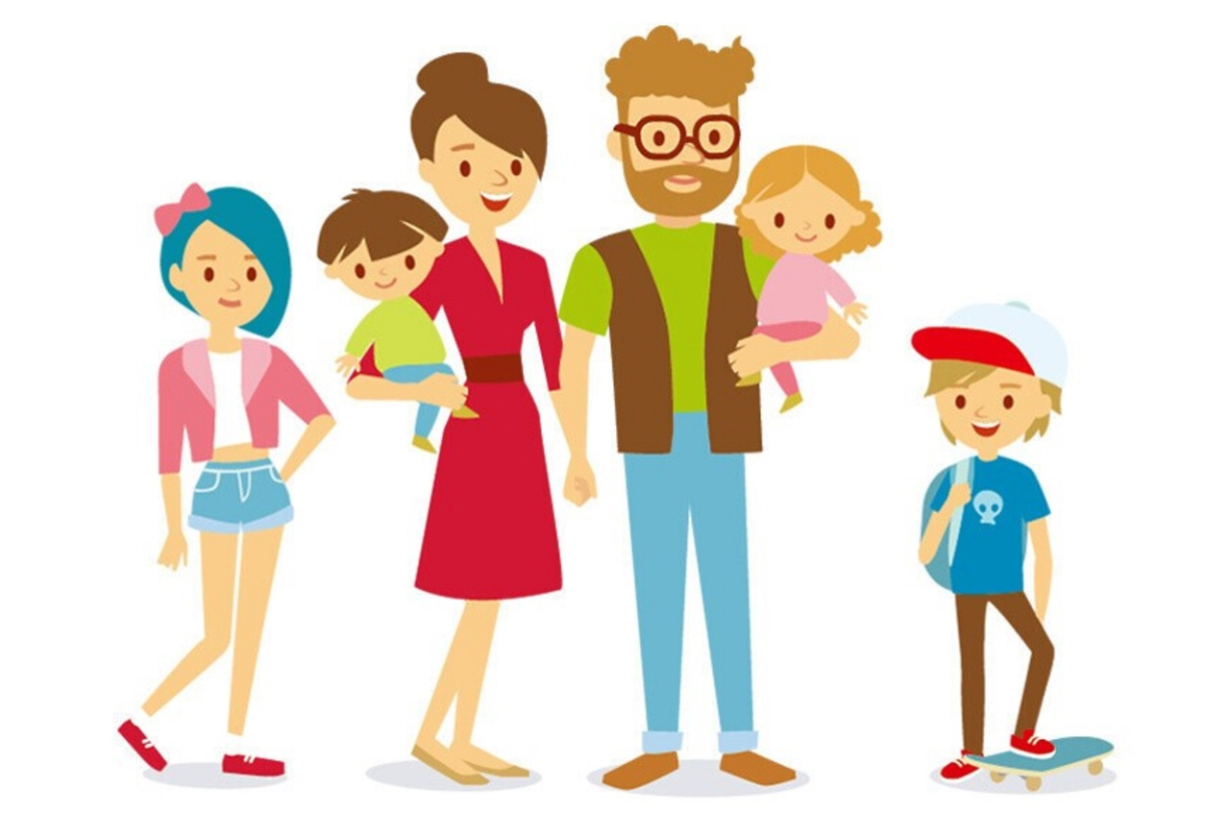 Семья – источник радости и счастья,
Любви неиссякаемый родник,
И в ясную погоду, и в ненастье
Хранит семья и ценит жизни миг.
Семья – оплот и сила государства,
Хранящая традиции веков.
Семья – России главное богатство.
Так пусть хранит все наши семьи Бог!
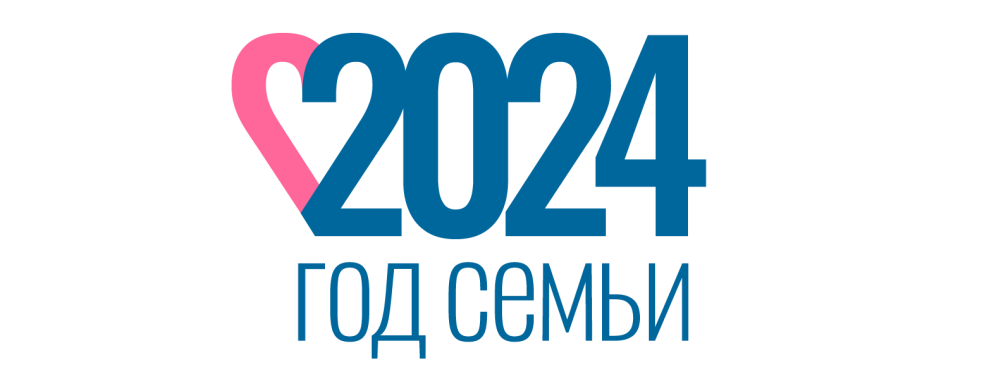 Семья – источник радости и счастья,
Любви неиссякаемый родник,
И в ясную погоду, и в ненастье
Хранит семья и ценит жизни миг.
Семья – оплот и сила государства,
Хранящая традиции веков.
Семья – России главное богатство.
Так пусть хранит все наши семьи Бог!
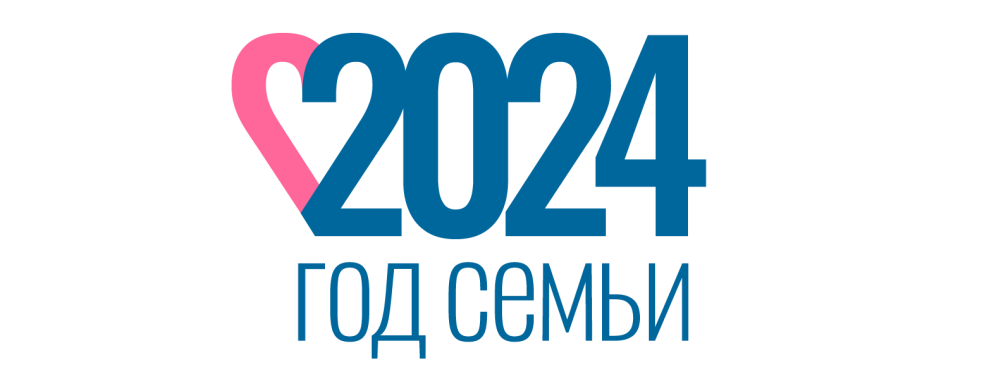 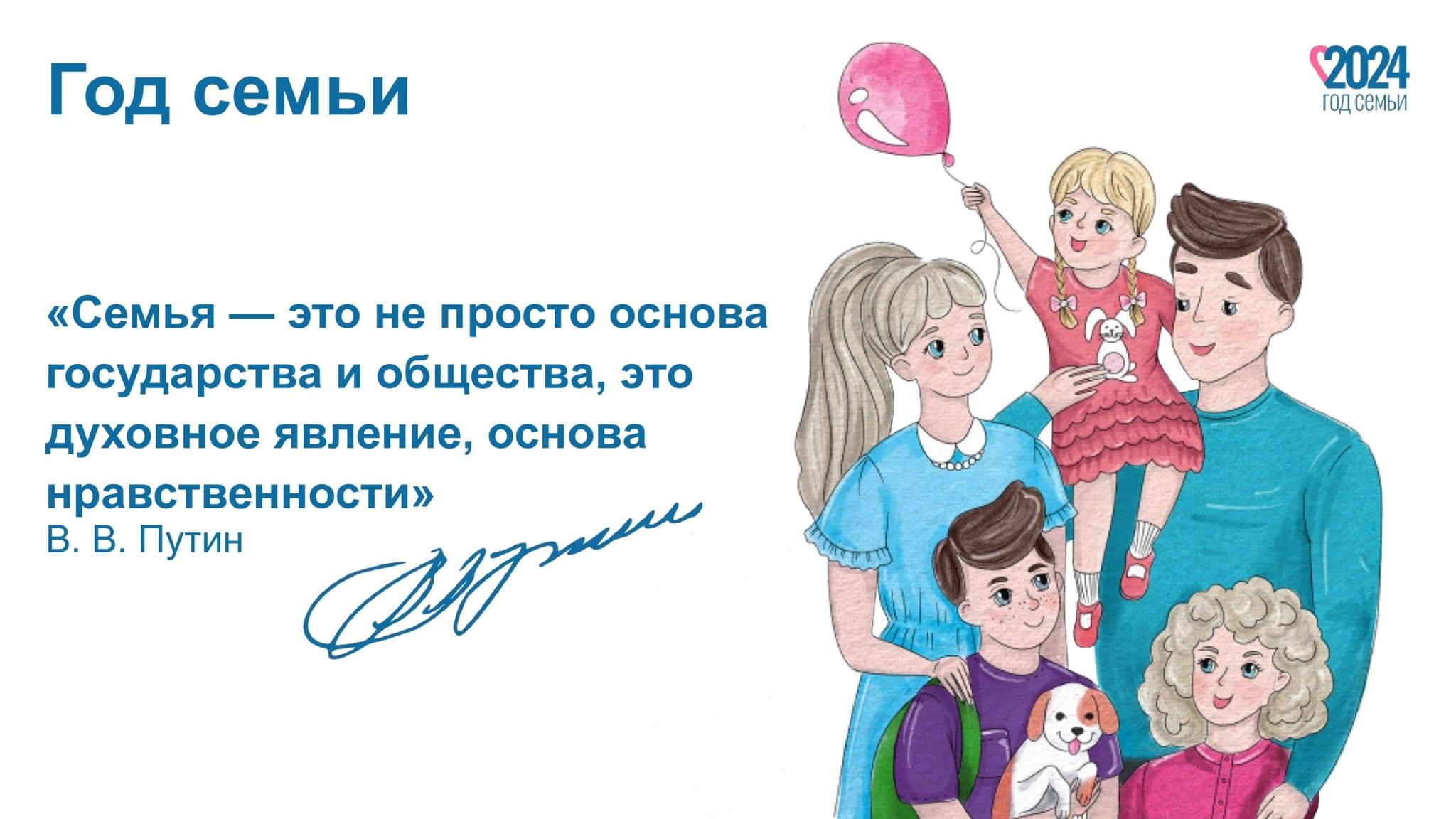 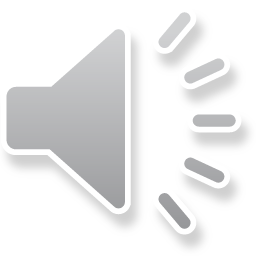 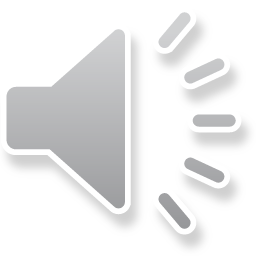